Social Media & Me
Ella Oh
Section 1 : Confuse is the point
PART 1
How have social media platforms changed the way 
we consume and understand information?
The social media platforms have changed the way we consume and understand 
 information because long time when technology wasn’t as developed,
 we shared news by newspaper, radios and from face-to-face communication
Section 2 : Is social media hurting 
your mental health?
PART 2
What value do you get from online social interaction?
Several scholars have contended that Internet communication is an impoverished 
and sterile form of social exchange compared to traditional face-to-face interactions,
and will therefore produce negative outcomes for its users as well as weaken 
neighborhood and community ties.
PART 2
How is social media and social capital helping to form 
youth culture?
Yes, because I keep in touch with my friends through social media, 
and I can see how my friends in Korea live and I think it helps youth culture.
Section 3 : Nose Dive Clip
PART 3
Do you see any similarities between the world presented 
in this video and the world you live in?
This is because people are judged by their star ratings in the video, 
and In real life, people are judged by their popularity or not popularity 
by seeing how many Instagram followers they have.
PART 3
How does the main character gain and lose points?
The main character lost points to others while helping low-point people.
PART 3
Why are these points important to her?
This is important to the main character because in this movie world, 
people are distinguished by their points.
PART 3
What value might be derived from this type of social interaction?
It’s just a personal gain because we’ll feel good.
PART 3
How are social interactions changed in this world?
In real life, social interactions are changed as even 
when people are actually talking to each other, face to face, 
it doesn’t really seem as they’re actually talking to each other.
Thank You
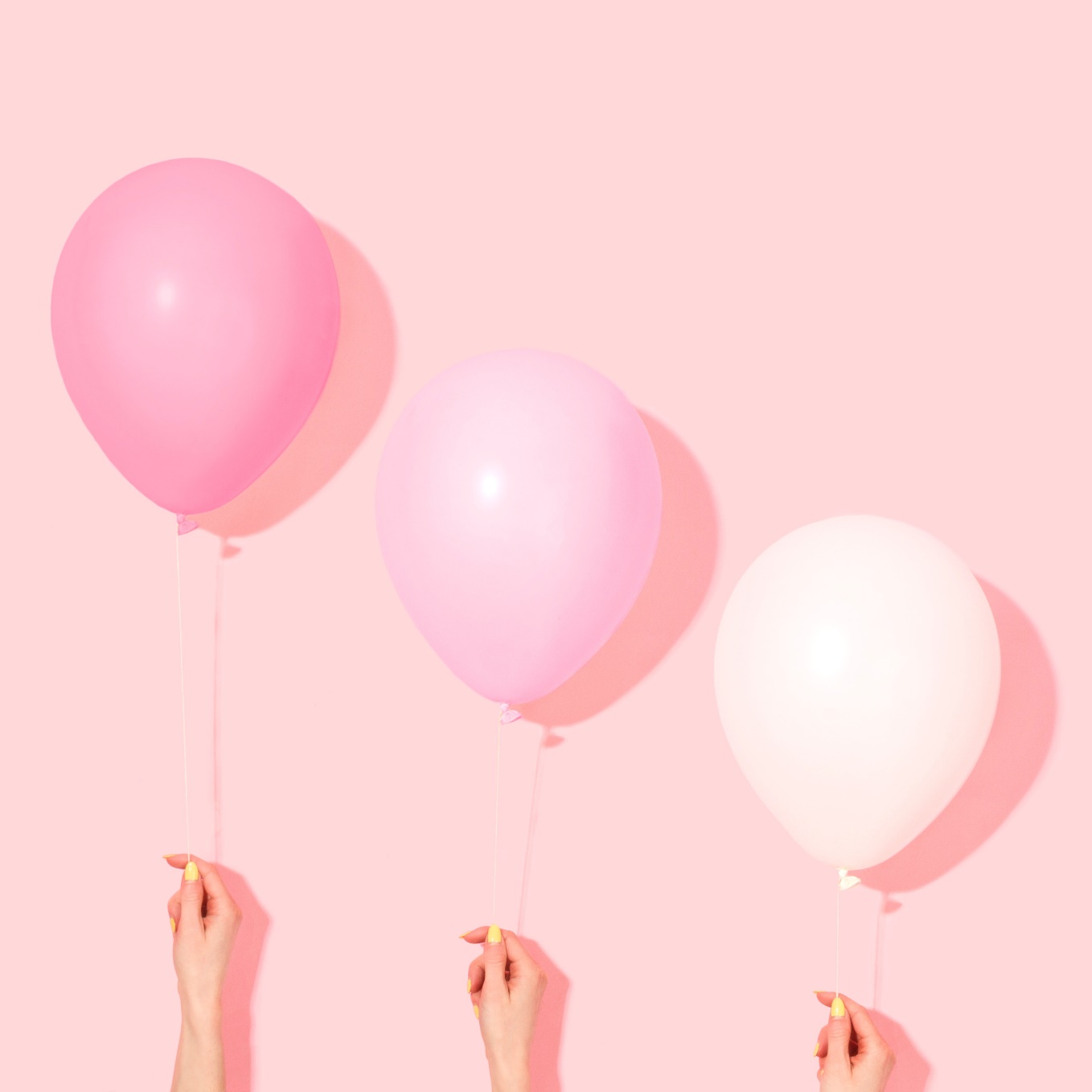